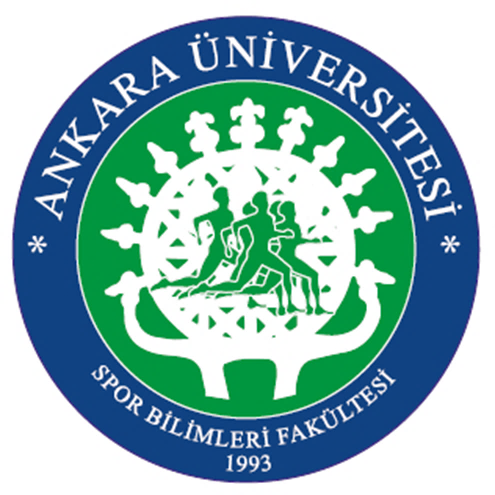 ARAŞTIRMA SÜRECİ: KAVRAMLAR, İLKELER VE TEKNİKLER
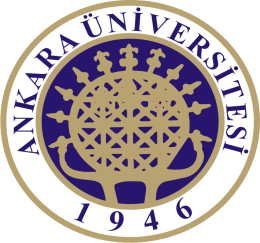 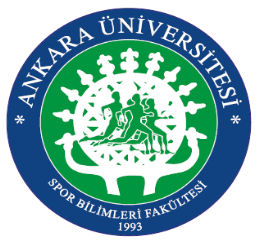 PROBLEM 

Hissedilen ve giderilmek istenen her güçlük potansiyel bir problemdir. 

Araştırma açısından herhangi bir güçlüğün problem olarak kabul edilebilmesi için, en az, iki koşulu karşılaması gerekir.
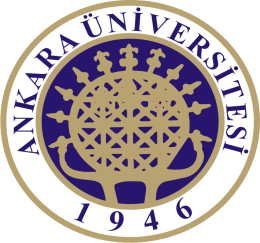 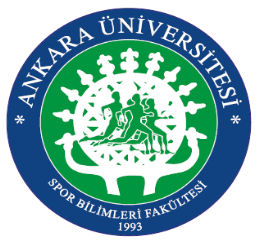 2
PROBLEM 

Bunlar: (Ripple, 1967).
Kararsızlık 
Birden çok olası çözüm yolu
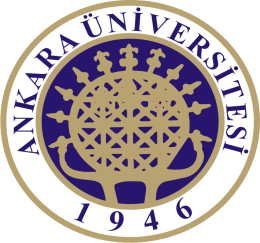 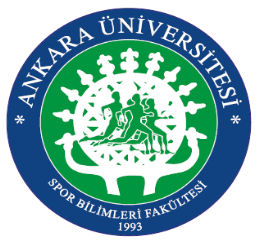 3
PROBLEM 

Herhangi bir durumda kararsızlık olması için, ilgilenilen konuda bilinmek istenen fakat bilinmeyen yönlerin bulunması ve bu nedenle de ortak karar alınamamasıdır.

Bir  araştırmada yapılması gereken ilk iş hissedilen güçlüğün problem olarak tanımlanmasıdır.
4
Problem Kaynakları

Araştırmacı, problem üzerinde çalışırken doğa ve toplum gibi ana kaynakların yanı sıra, önceki araştırmacıların hazırladıkları raporlardan, araştırma ansiklopedilerinden , tezlerden, danışman öğretim üyelerinin görüşlerinden, gazete ve dergiler ile son yıllarda araştırmacılara büyük olanaklar sunan internet sitelerinden yararlanabilir .
5
Araştırma problemi olmaya aday konularda alanyazın (literatür) taraması, adeta kaçınılmaz bir zorunluluktur. 
Bu yolla, hem problem daha iyi tanınmış olur hem de özellikle, bu alanda yapılan (varsa) öteki araştırmalar değerlendirilmiş, onlardan yararlanılmış olur. Böylece de daha verimli bir çalışma düzeni gerçekleştirilir.
6
Değişken ve Çeşitleri 

Değişebilen, yani en az iki değer alabilen her şey değişkendir. Bir başka deyişle, "gözlemden gözleme değişik değerler alabilen objelere, özelliklere ya da durumlara” değişken denir.
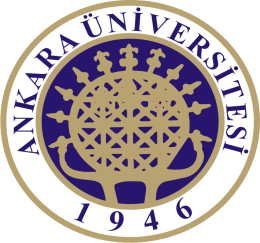 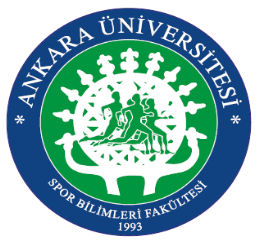 7
KAYNAKÇA 

Prof.Dr.Niyazi KARASAR  Bilimsel Araştırma Yöntemi
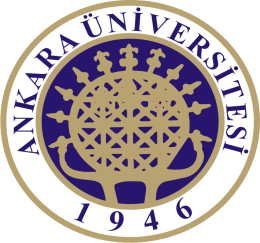 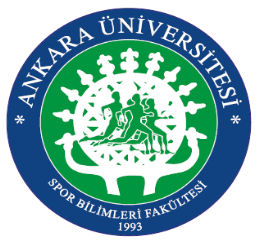 8